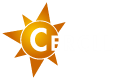 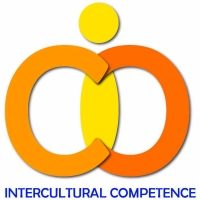 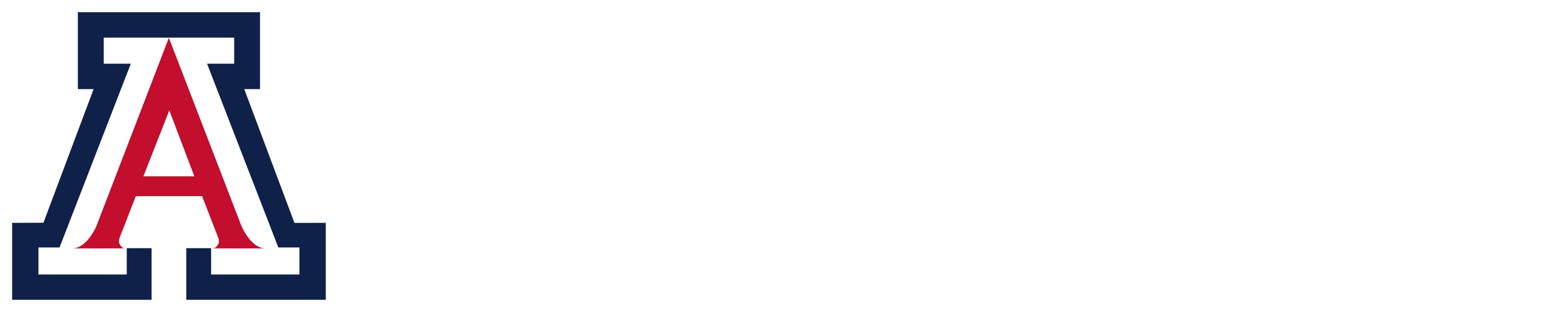 Models in Mobility: Partnerships, Engagement, and Service Learning in the Pursuit of Intercultural Competency
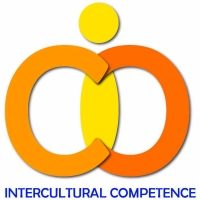 PANEL INTRODUCTIONS
Panel Host and Moderator: 
Dale LaFleur, Director of Institutional Relations
Office of Global Initiatives
Ash Scheder Black 
Director of Technology
Office of Global Initiatives
Dr. Tom Wilson
Associate Professor of Practice
Soil, Water and Environmental Science
Harmony DeFazio 
Director of Study Abroad and Student Exchange, Office of Global Initiatives
Dr. Melody Buckner
Director of Digital Learning Initiatives and Online Education
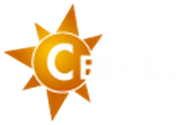 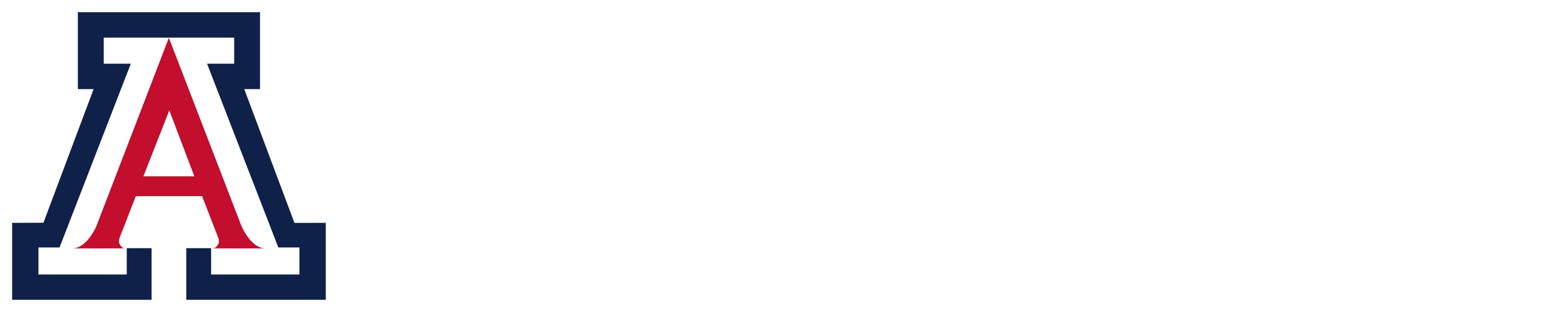 2
[Speaker Notes: What to do with the header?]
QUESTIONS FOR THE AUDIENCE
What are your existing challenges related to assessing intercultural competency development?
What are you doing already to address these challenges?
What outcomes would you like at the end of this session?
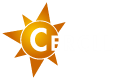 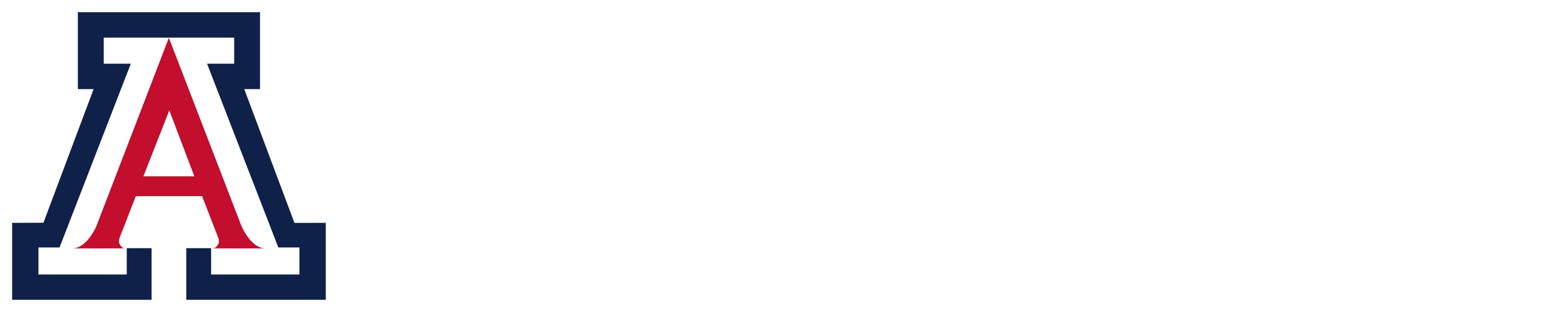 3
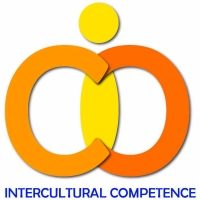 INTERNATIONALIZATION OF HIGHER EDUCATION IN UNITED STATES
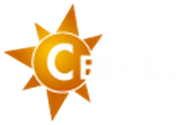 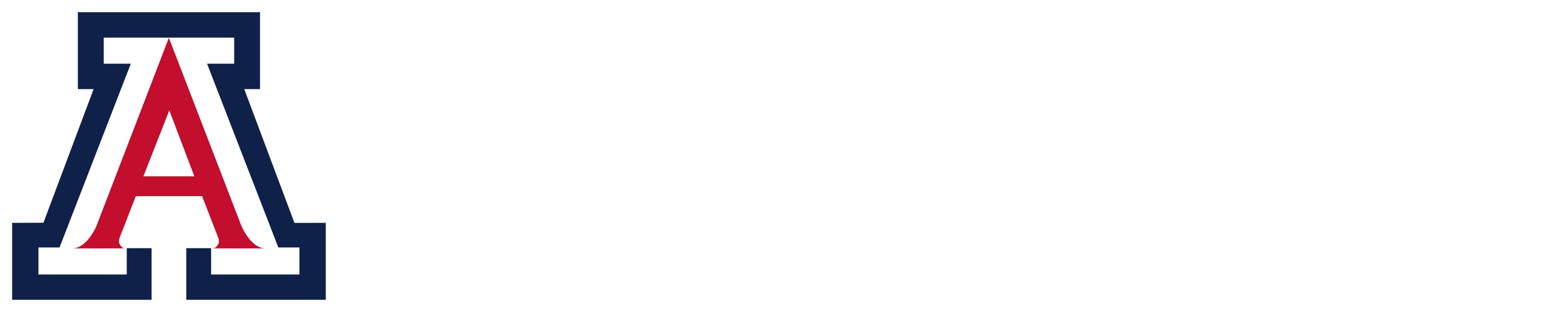 4
[Speaker Notes: What to do with the header?]
INTERNATIONALIZATION OF HIGHER EDUCATION IN UNITED STATES
Internationalization, defined as “the process of integrating an international, intercultural or global dimension into the purpose, functions or delivery of post-secondary education” (Knight, 2003, p. 2).
Impact of internationalization has evolved over time and directly influences the behavior of higher education institutions globally
November 2012, the U.S. Department of Education (DoED) released it’s first-ever five-year international strategy, Succeeding Globally Through International Education and Engagement.
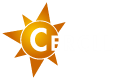 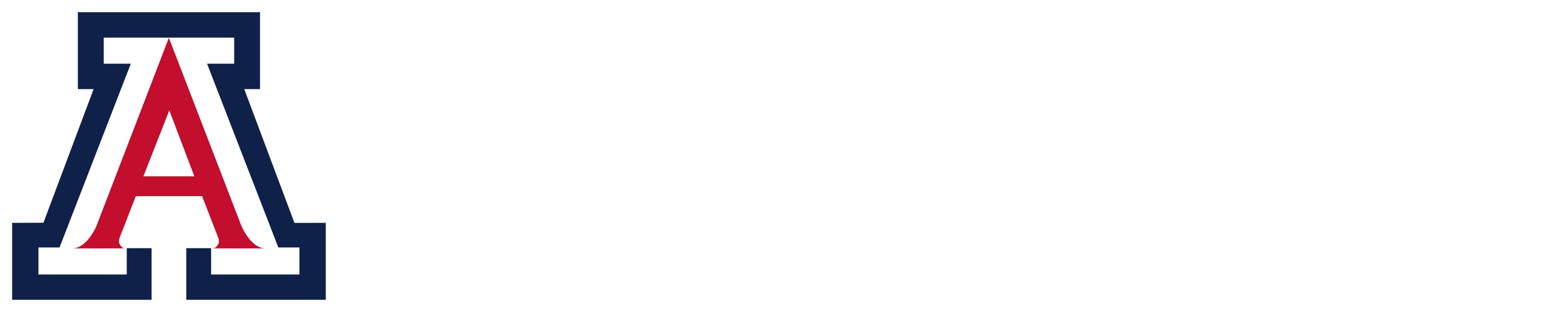 5
INTERNATIONALIZATION OF HIGHER EDUCATION IN UNITED STATES
This document outlines two national strategic goals: 1) strengthening U.S. education and 2) advancing the nation’s international priority (DoED, 2012). 
The four main priorities are to provide: 
a world-class education for all students
global competencies for all students
international benchmarking and applying lessons learned from other countries
education diplomacy and engagement with other countries
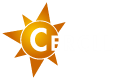 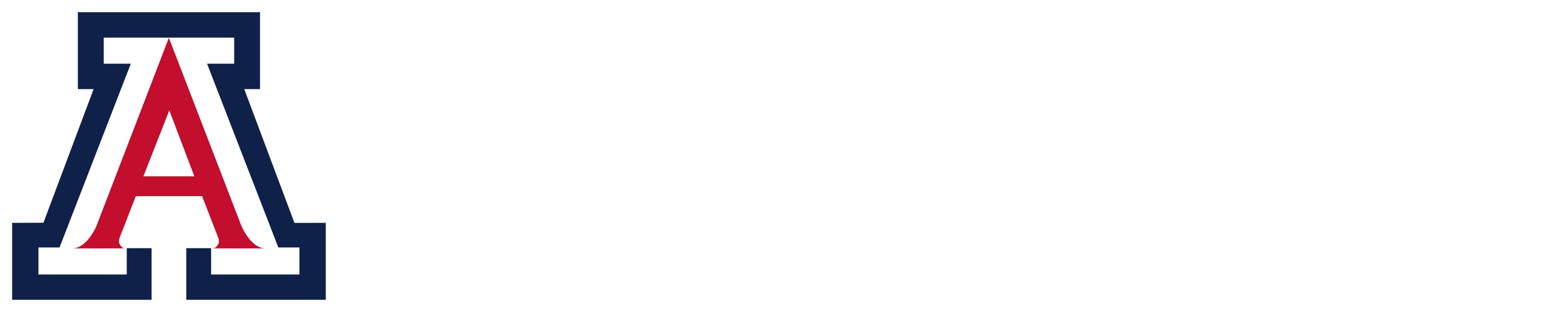 6
INTERNATIONALIZATION OF HIGHER EDUCATION IN UNITED STATES
Other recent national initiatives supporting the internationalization of higher education in the U.S.:
100,000 Strong Initiatives in China and the Americas launched in 2010 and 2011
Obama-Singh 21st Century Knowledge Initiative launched in 2009
U.S.-Russia University Partnership Program launched in 2015
DoED also has bilateral agreements with eleven countries around the world that focus on language learning, policy development, and improving the quality of education globally.
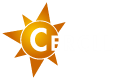 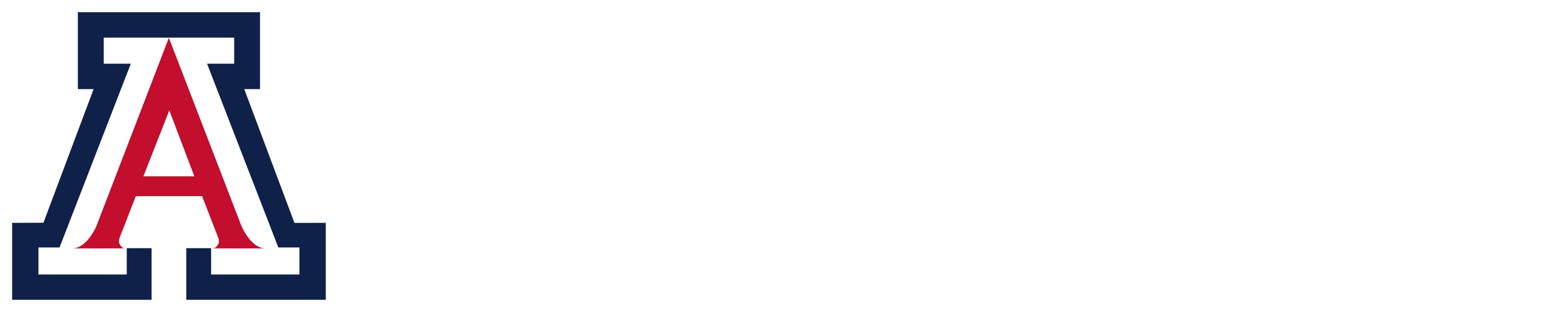 7
INTERNATIONALIZATION OF HIGHER EDUCATION WORLDWIDE
Academic
Expanding higher education capacity
Improving higher education quality
Prestige and rankings
Knowledge creation and advancement
Economic
Short-term economic gain
Workforce development
Long-term national economic development
WHY?
Political
Public diplomacy and “soft power”
National Security
International development
Social/Cultural
Addressing global problems
Global citizenship
Mutual understanding
(ACE Report, 2015)
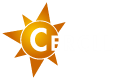 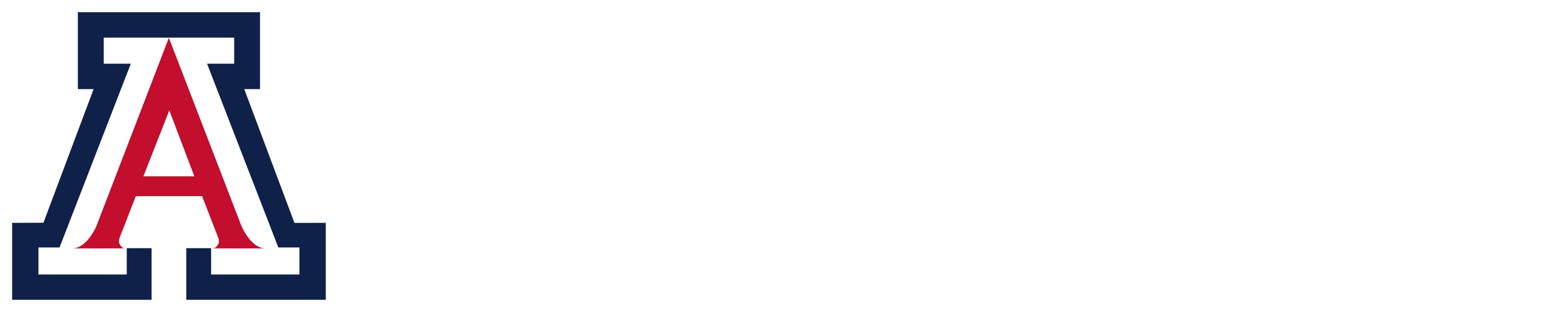 8
INTERNATIONALIZATION OF HIGHER EDUCATION IN UNITED STATES
How has this impacted higher education institutions in the U.S.?
Introduction of new program models and partners
Need for assessment of programs, learning, and competencies
Use of technology

Four Models introduced to you will focus on these three areas.
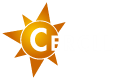 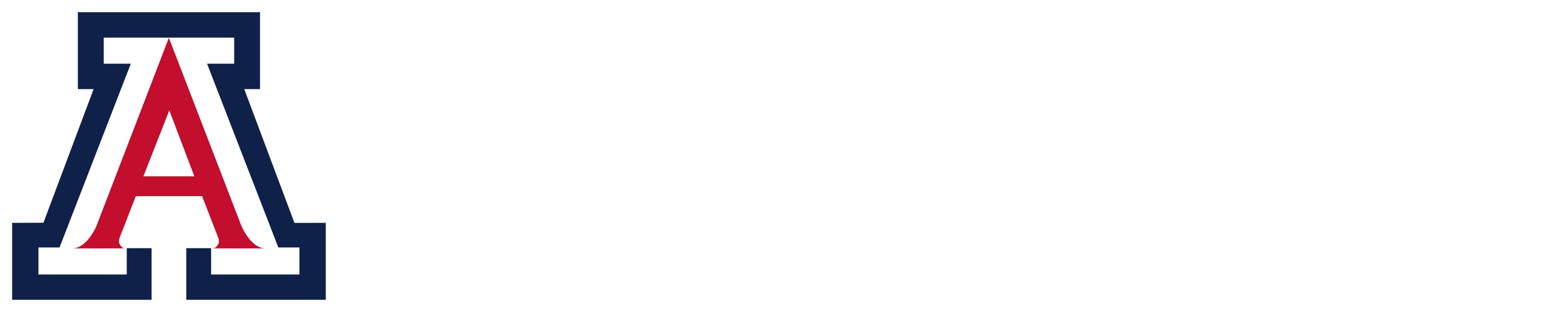 9
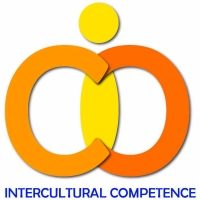 ASSESSMENT CHALLENGES IN STUDY ABROAD
Harmony DeFazio 
Executive Director, Global Mobility Lab
Director, Study Abroad and Student Exchange
Office of Global Initiatives
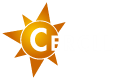 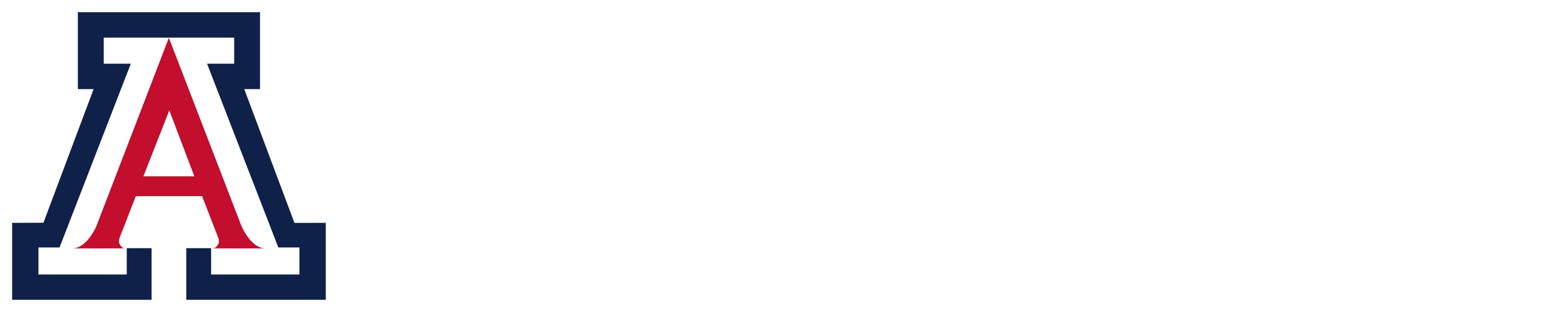 10
The UA Context: 100% Engagement
100% Engagement initiative is a central part of the UA strategic plan

Students will have the opportunity to engage in integrating and applying their knowledge through real-world experiential learning 

Credit-bearing or non-credit experiences that help students develop professional and personal skills (appears on transcript)

Strong reflection component and focus on learning outcomes (apply, reflect, articulate)
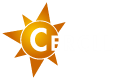 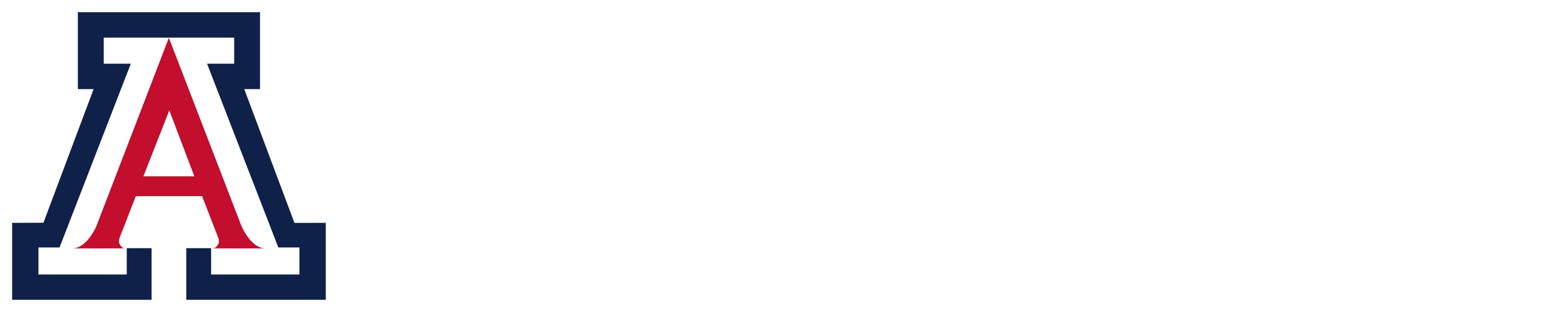 11
Emphasis on Student Learning Outcomes in Study Abroad
Move beyond the anecdotal “Study abroad changed my life!”

Articulate the value of global experiences 

Align with 100% Engagement
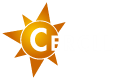 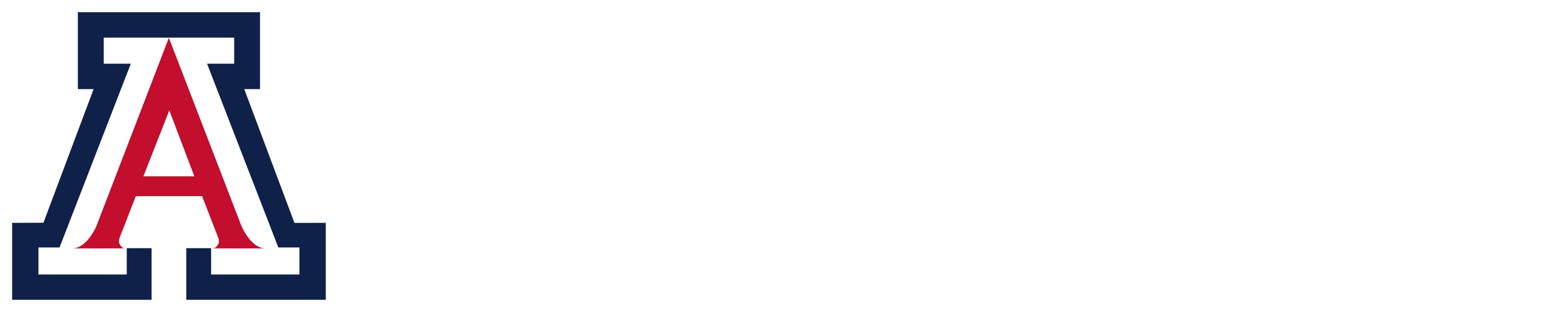 12
[Speaker Notes: Articulate the value of global experiences
 Study Abroad Professionals: Administration, government, funding
Students: Potential employers, friends, family]
Study Abroad & Student Exchange:  Where we are now
Program evaluations 
How did you like the program vs. what did you learn

Assessment of learning outcomes done by faculty
Mostly focused on course content 

No assessment of learning outcomes on non-faculty-led programs

No centralized assessment of overarching learning outcomes
Program vs. course(s)

Study abroad as an engagement experience
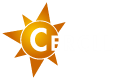 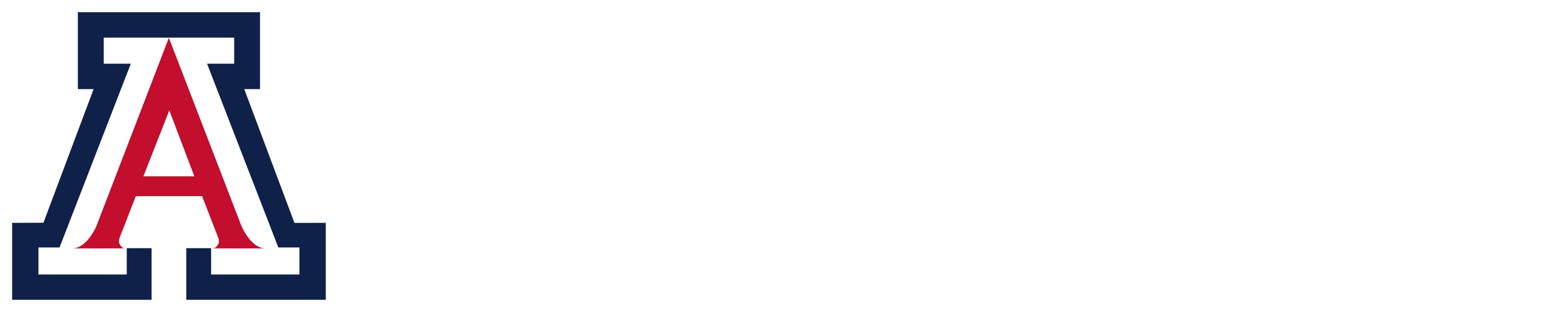 13
Study Abroad & Student Exchange: Moving Forward
Developing an assessment plan that includes
Teacher Course Evaluation (TCE) for study abroad
Program evaluation 
Overarching learning outcomes

Assessing a course vs. assessing a program

Collaborating with academic units and faculty

Building programs “correctly” from the ground up
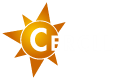 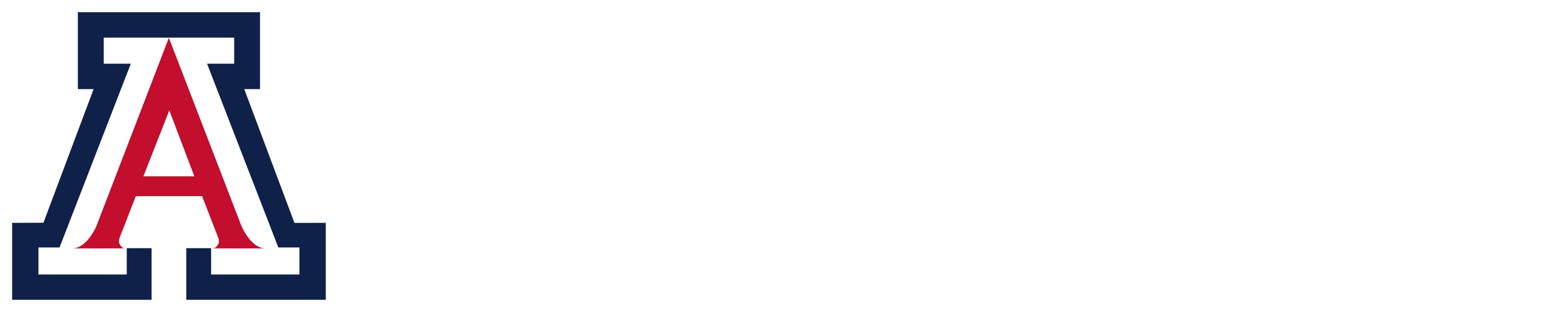 14
[Speaker Notes: Developing a plan that includes
Teacher Course Evaluation (TCE) for study abroad
Program evaluation 
Student learning outcomes

Assessing a course vs. assessing a program

Building programs “correctly” from the ground up
Including assessment plan in all new programs

Collaborating with academic units and faculty
Be proactive about course development
Building a network of faculty collaborators]
Challenges
In-house assessment and global competency expertise
Convincing the experts to play with us

Not an academic unit 
Finding a home for courses

100% Engagement 
for-credit vs. non-credit, incorporating reflection

Faculty buy-in
Study abroad initiative vs. faculty initiative
Retrofitting existing programs
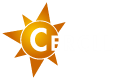 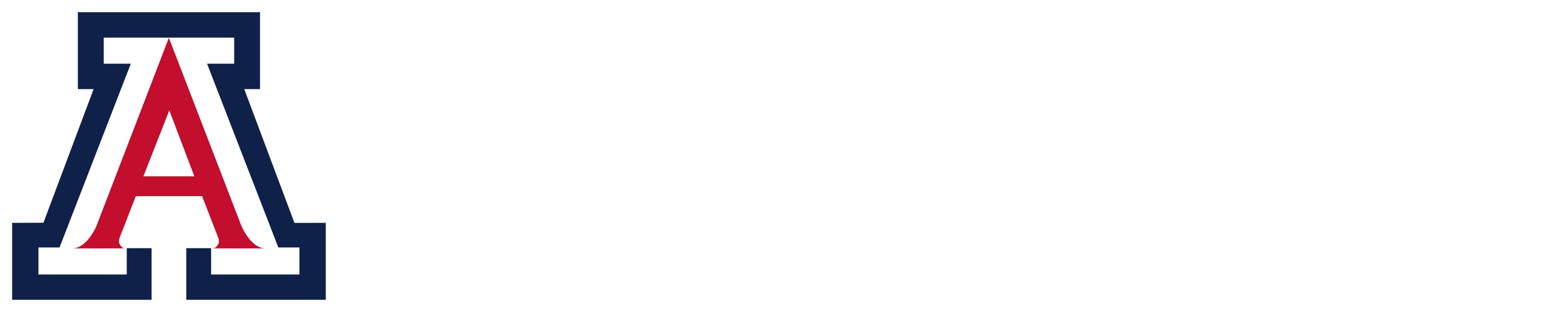 15
[Speaker Notes: In-house assessment and global competency expertise
Faculty collaboration on course design and assessment plan

Not academic unit 
Finding an academic home for the course

100% Engagement 
for-credit vs. non-credit, incorporating reflection

Faculty buy-in
Study abroad initiative vs. faculty initiative
Retrofitting existing programs]
MODEL #1 The Global Context of Service Learning: Cocoa in Mexico
Summer service learning program
Communities throughout Tabasco, Mexico
Binational US and MX student teams
Community-identified projects
Multi-disciplinary (selected by communities)
Farm to table concept
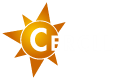 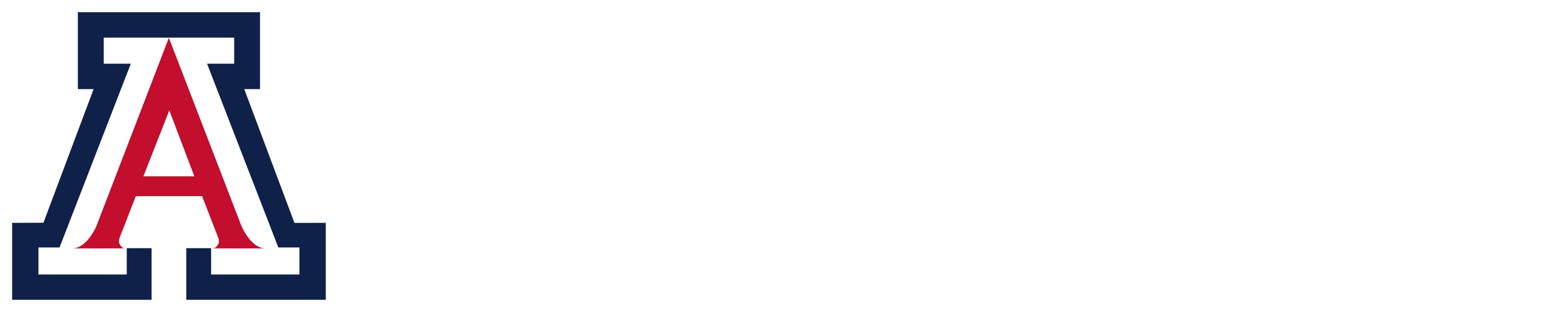 16
Addressing the Challenges:  Focus on collaboration
Course concept developed by Study Abroad & Student Exchange
Designed to be used across service learning programs

Content developed in close consultation with faculty
Intercultural concepts woven throughout
Assessment by faculty AND participating communities
Strong reflection component

Curriculum integration in collaboration with academic units
Work with departments across campus to host the course
Get the course approved as general education requirement
For-credit 100% engagement experience
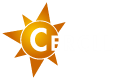 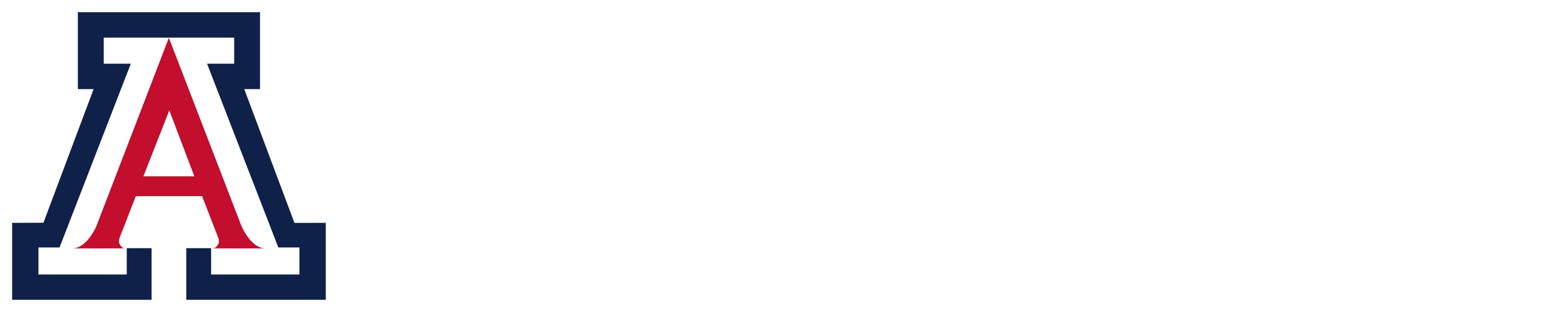 17
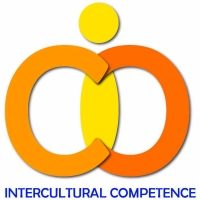 INSTRUCTIONAL DESIGN
Dr. Melody Buckner
Director of Digital Learning Initiatives and Online Education
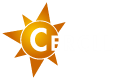 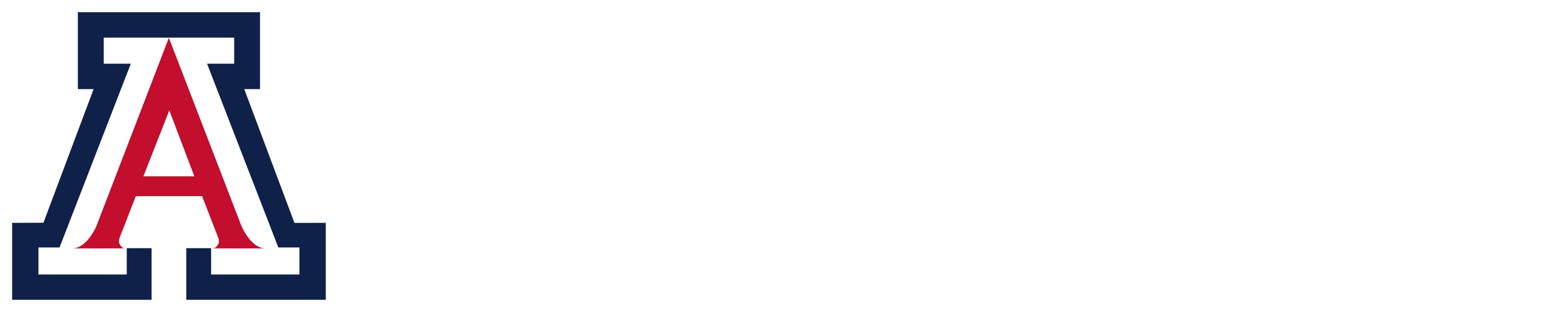 18
INSTRUCTIONAL DESIGN
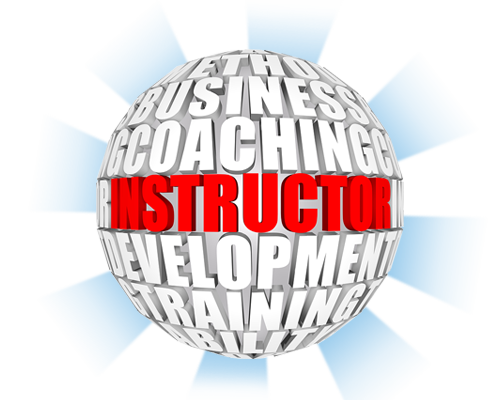 How to apply instructional design in a study abroad setting?
Learning Objectives/Outcomes
Activities to assist students in the learning
Assessment to know that learning has happened
Application into real life
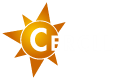 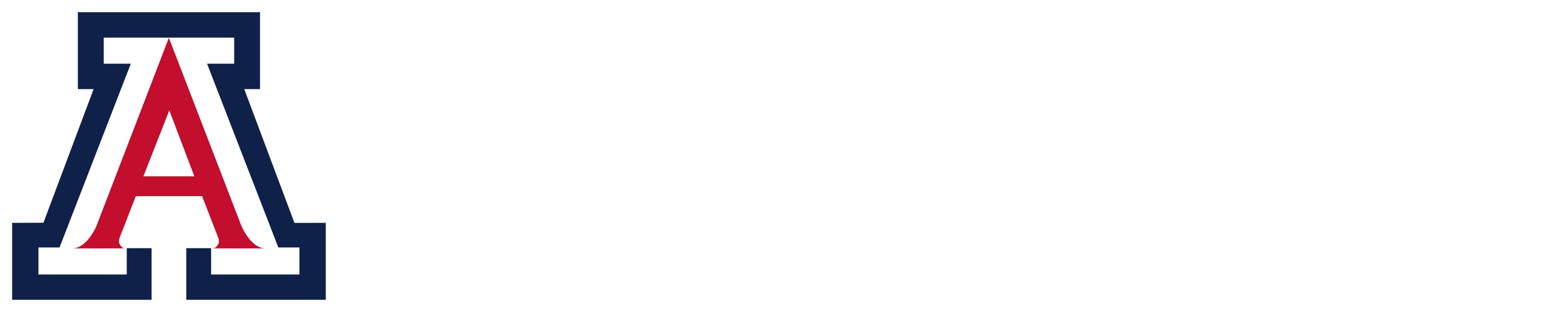 19
MODEL #2: DIGITAL STORYTELLING AS AN ASSESSMENT TOOL
What are the benefits of using digital storytelling as an assessment tool in study abroad programs?
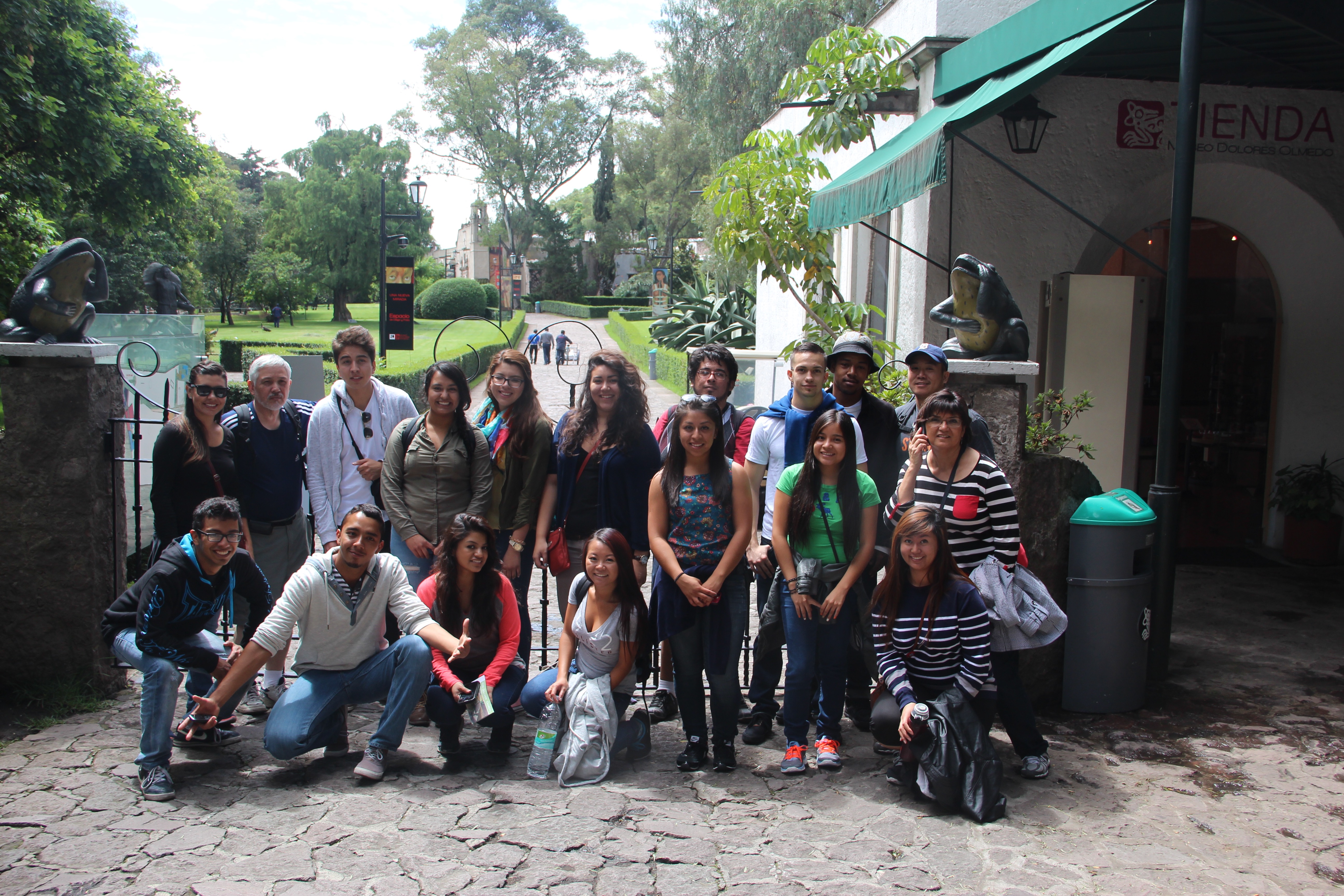 Engagement
Experiential
Reflection
Digital Literacy Skills
Project Based Assessment
www.melodybuckner.com
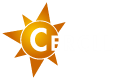 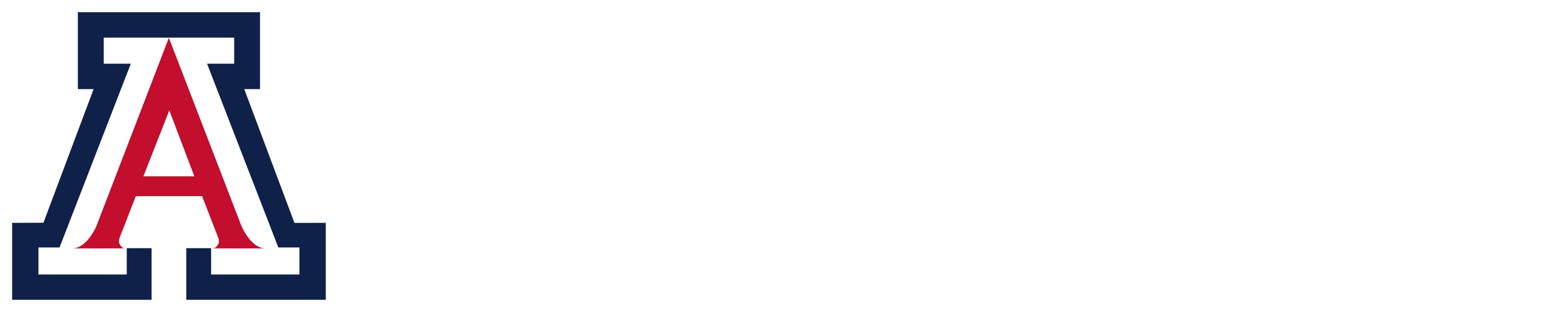 20
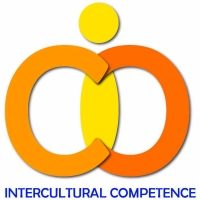 Tech.GlobalStudy Abroad. Make the World.
Ash Scheder Black 
Director of Technology
Office of Global Initiatives
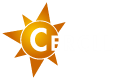 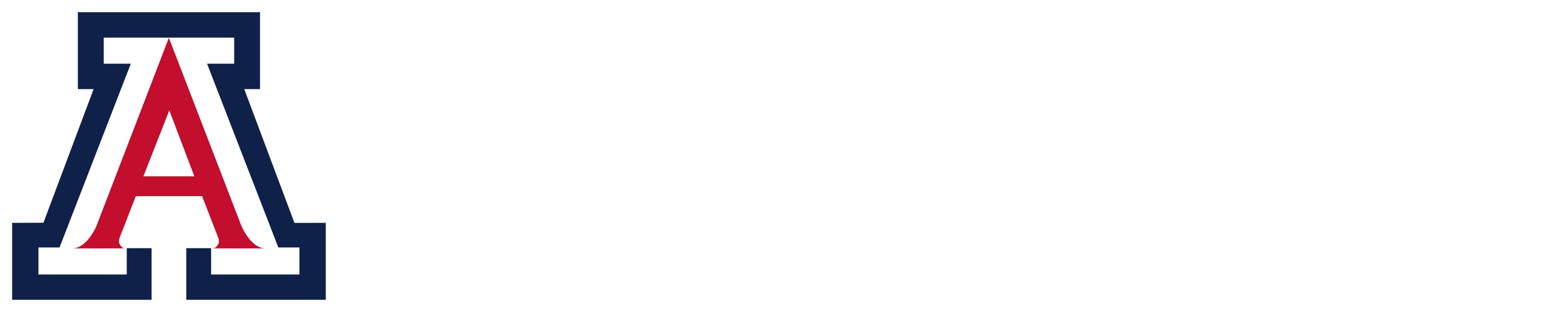 21
MODEL #3 Tech.Global : The Inspiration
A new UA study abroad/work opportunity in response to multiple trends impacting Higher Education
“Employers of all kinds - business, government, and not-for-profit - are on the lookout for technically trained personnel who have honed their transnational interpersonal-interaction skills. 
Nevertheless, most professional-education programs remain deficient in preparing graduates with the skills needed to work in teams of specialists from many countries and fields” (Shaw and Kim 2008).
Entrepreneurship
Alignment with Industry
Internationalization
Accountability & Assessment
22
Tech.Global: The Inspiration
A 100% Engagement Opportunity where Professional Development meets Intercultural Competency
A job
A for-credit Intercultural Competency course
A Study Abroad program
A student reflection/portfolio integrating all three components
23
Tech.Global: The Inspiration
A highly successful proof-of-concept
An International Office with an ambitious technology agenda
A need for programmers and UI specialists
Prior technology mentoring experience in an international environment
Access to a population of eager, smart and internationally focused student workers
24
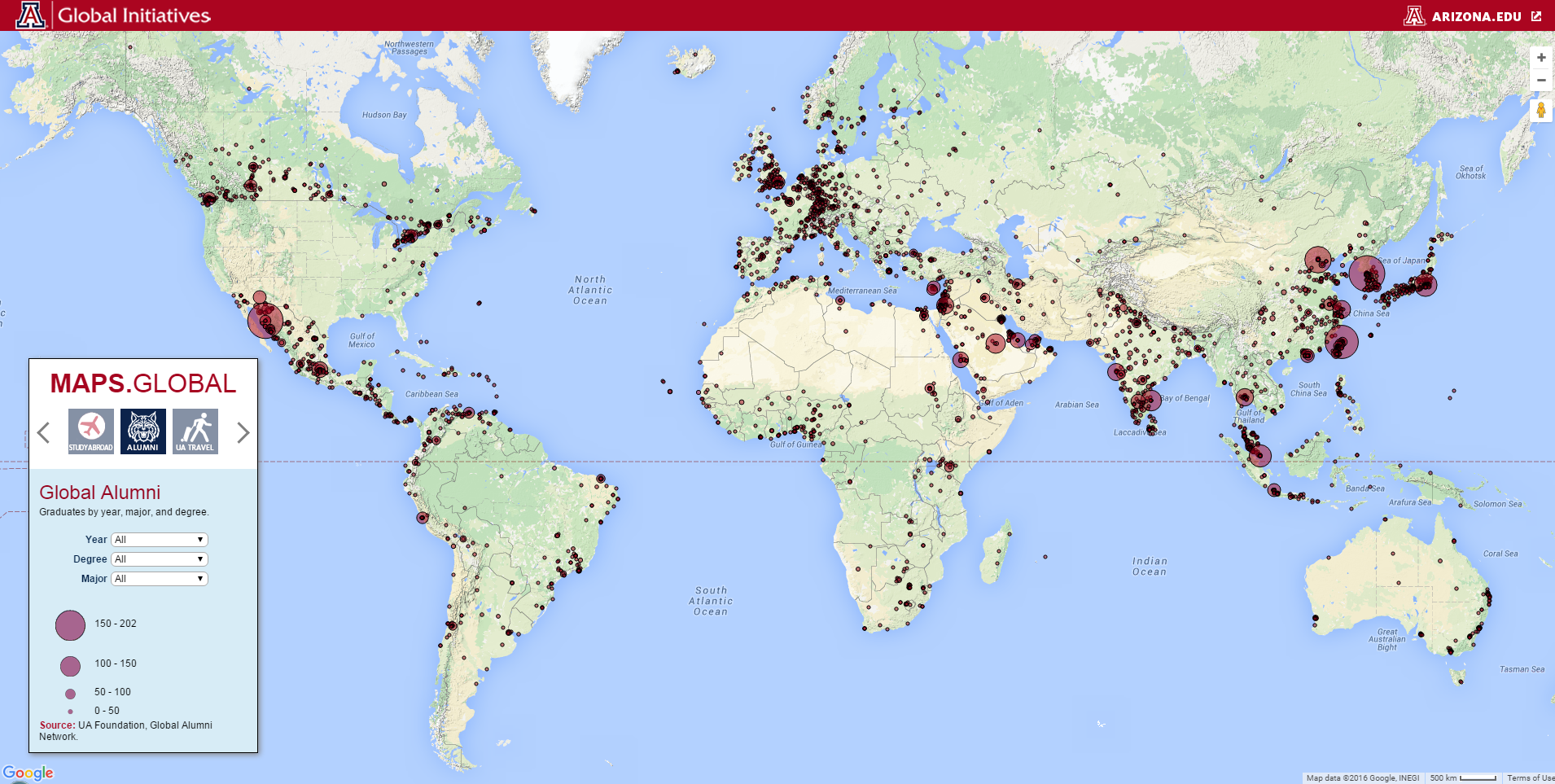 Tech.Global: The Inspiration
A highly successful proof-of-concept
An International Office with an ambitious technology agenda
Ability to recruit internationally focused student workers
Prior technology mentoring experience in an international environment
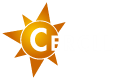 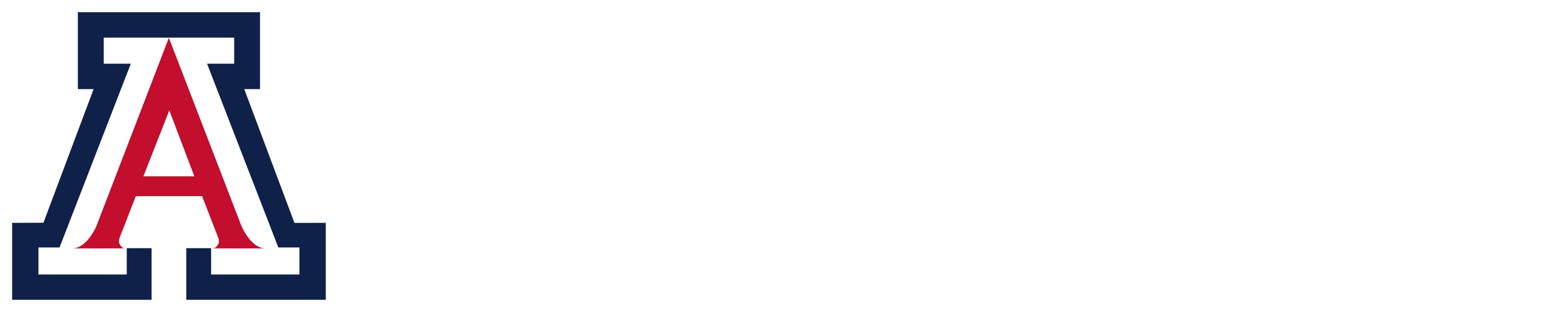 25
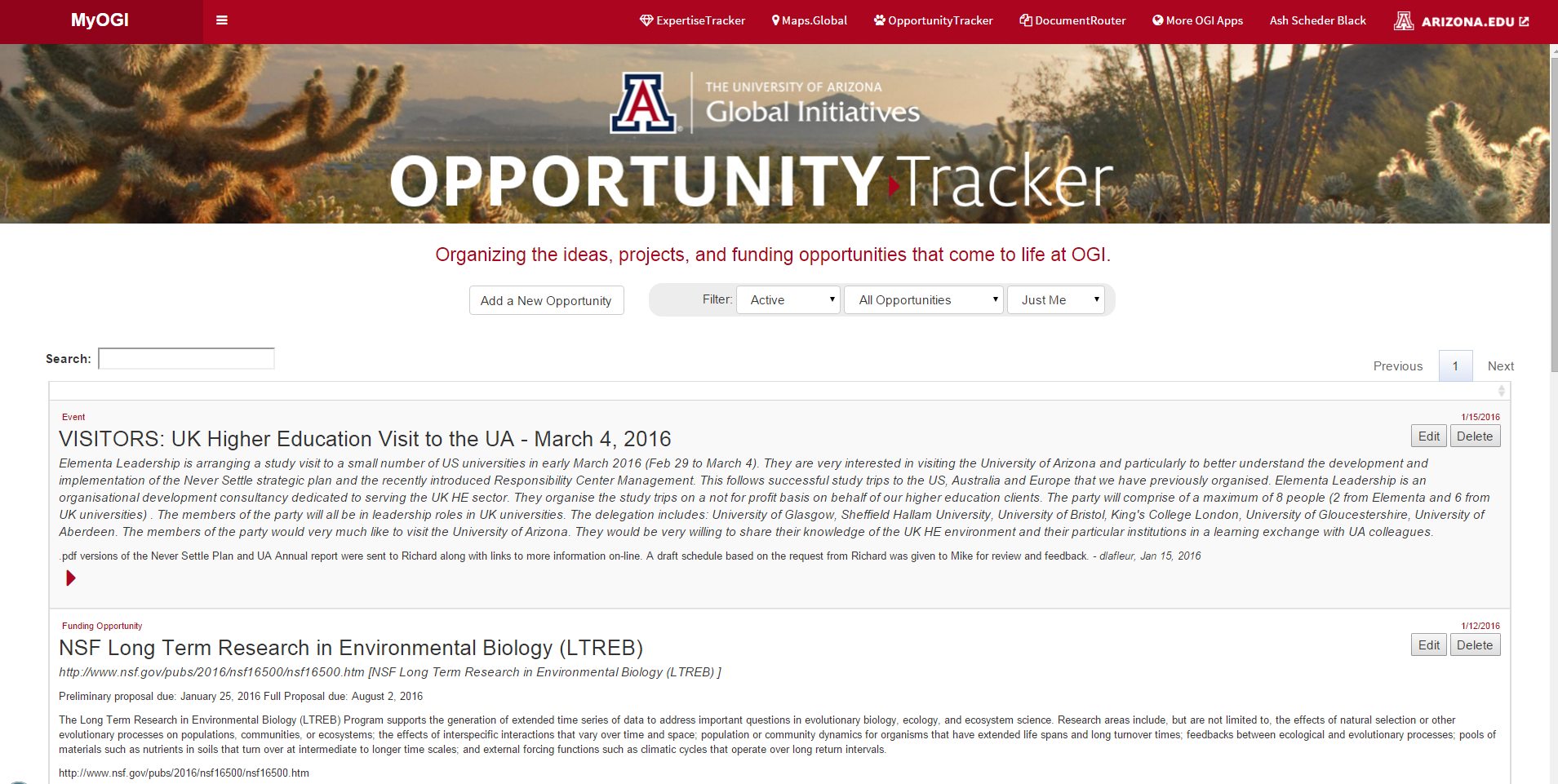 Tech.Global: The Inspiration
A highly successful proof-of-concept
An International Office with an ambitious technology agenda
Ability to recruit internationally focused student workers
Prior technology mentoring experience in an international environment
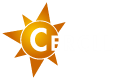 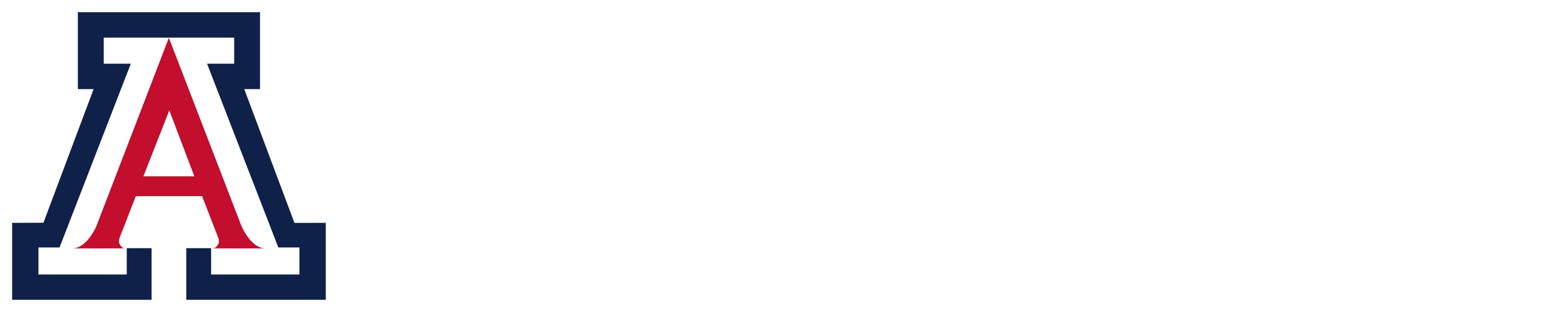 26
Tech.Global: The Inspiration
“One of the key challenges/rewards of this position was working on some large full-scale .NET applications. Initially it was quite challenging for me to grasp some of the new complexities and languages (C#, SQL, and JQuery) that I was getting exposed to. Despite that, I found myself getting more and more fascinated by programming, and so during the coming months I kept teaching myself the new tricks and concepts while also seeking guidance from my manager. 
Since then I have learned that it doesn't matter what language or tools you are using; programming is just a realization of the thought process of the programmer.  From my point of view it doesn't matter what you know, what matters more is how you think, and that's the part that fascinates me the most.” 
– Imtiaz Sayed, Web & Data Applications Developer, Tech.Global.
27
Tech.Global: The Paradigm
Study Abroad. Make the World.
Constructivist
Positivist
Relativist
“The most general practical goal of intercultural learning is to overcome ethnocentrism and to enable successful communication in a multicultural environment.  
The constructivist paradigm allows us to see that ethnocentrism is simply the inability to experience reality differently than we were originally taught” (Vande Berg, Paige, Lou, 2012).
28
Tech.Global: The Paradigm
Dimensions of Intercultural Learning?
Industry
Host Culture
Geek
Normie
Academia
Home Culture
29
Tech.Global: The Paradigm
Is “technology” itself a “culture”, and if so, can that be leveraged to facilitate multi-dimensional intercultural learning?
An uncontested driver and enabler of internationalization
Can unite learners by passion
New “language learning” like Python vs JavaScript emphasizes common language of mathematics, logic, and whoah.
Arguably a unique sub-culture with its own idioms, norms, and means of distributing itself (viral propagation, memes) – the App- or Device-centric world-view.
30
Tech.Global: The Program
Tech.Global 
Agile Software Development Team
One Year
UA Study Abroad Students
UA International Students
HTML5, JavaScript, CSS
C#, OOP
SQL + Visualization
UI/UX
Unity, VR
PHP, BootStrap, etc…
Agile development methodology
Collaboration skills
Effective Googling
Web and SM publishing skills
Professional portfolio
Applications Development
HUMS 372 + Study Abroad Experience
Student Reflection
31
Tech.Global: The Outcomes
Immersion in the Agile development process
Iteration based learning with emphasis on short term goals and many, many opportunities to do better next time
Unites the end-user and the developer mentalities during the build
Failure is OK, and expected.
Creativity, collaboration, and rapid delivery are emphasized 
Best practice as you go…
32
Tech.Global: The Outcomes
Personal and Career Transformation both home and away
Major personal achievement and recognition via 100% Engagement Credit
Multi-dimensional Intercultural competency – the ability to recognize and perhaps navigate different world views be they geographic, generational, professional, technological, etc…
Earned income in a spirited and professional learning environment.
Demonstrable command of in-demand Web and Data Applications skills 
Professional portfolio
33
Tech.Global: The Assessment
Professional Development:  Students are mentored daily and receive  “level-up” assessments of performance and capabilities at 256, 512, and 1024 hour thresholds
Intercultural Competency: Students complete 3.0 credit HUMS 372 coursework with formal evaluation by University professor(s).
Student Reflection Component: Formally reviewed by a panel consisting of a technology mentor, an intercultural competency mentor, and an Instructional Design expert.  
Reflection component is also showcased to incoming undergraduates and international students, to really put the pressure on.
34
Tech.Global: The Assessment
Integrated professional and intercultural competency assessment
Industry ready technical portfolio
Applications hosted for 5 years (subject to terms of use)
Systemic evaluation of student’s contributions and professional skills
Long-term (1 year, 3 year, 5 year) follow-up correlating student post-matriculation occupational attainment and satisfaction.
35
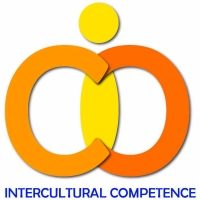 FIELD WORKSTUDY ABROAD FACULTY – LED PROGRAM
Dr. Tom Wilson
Associate Professor of Practice
Soil, Water and Environmental Science
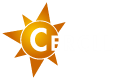 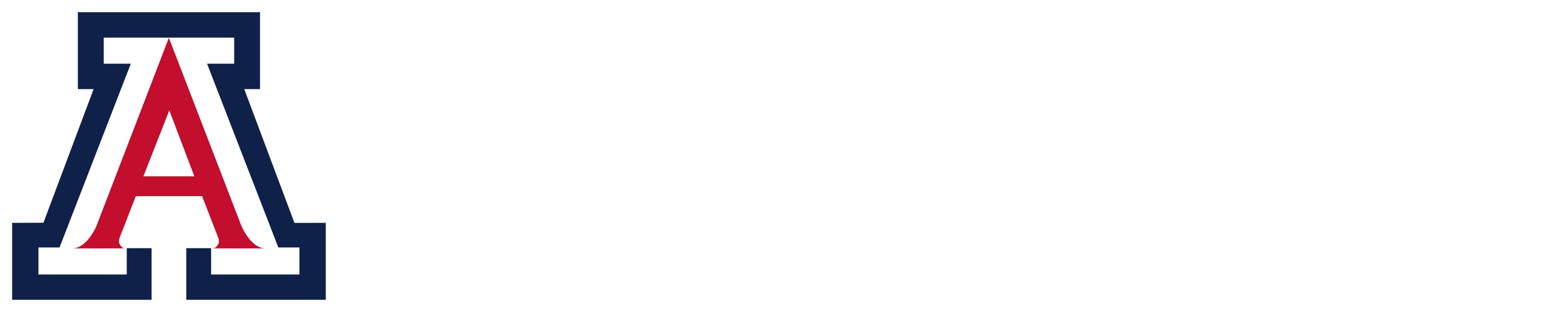 36
MODEL #4: ASSESSMENT OF FIELD WORK
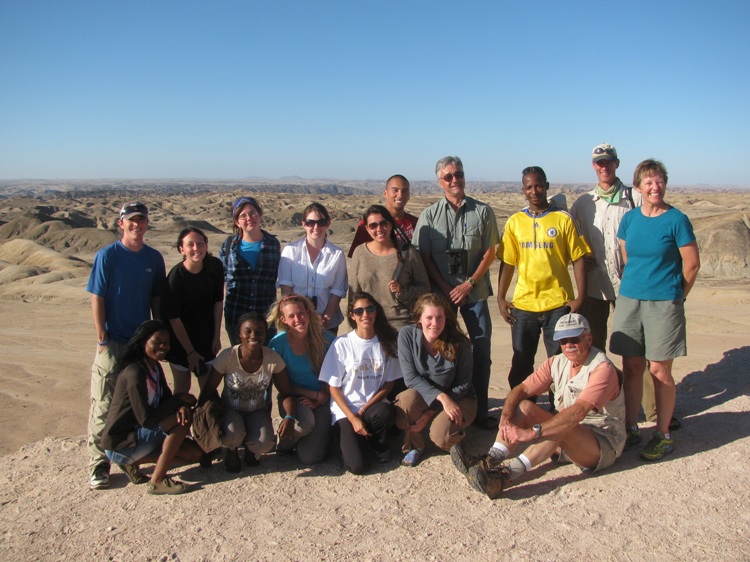 Conservation Biology in Namibia
A six week program established in 2008 for undergraduates and graduates. Each year we take 8 – 12 students from a variety of majors and backgrounds.
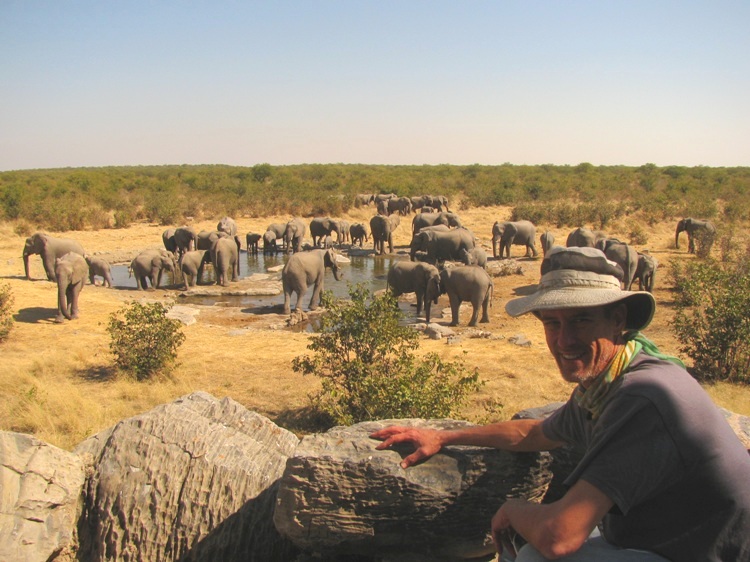 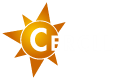 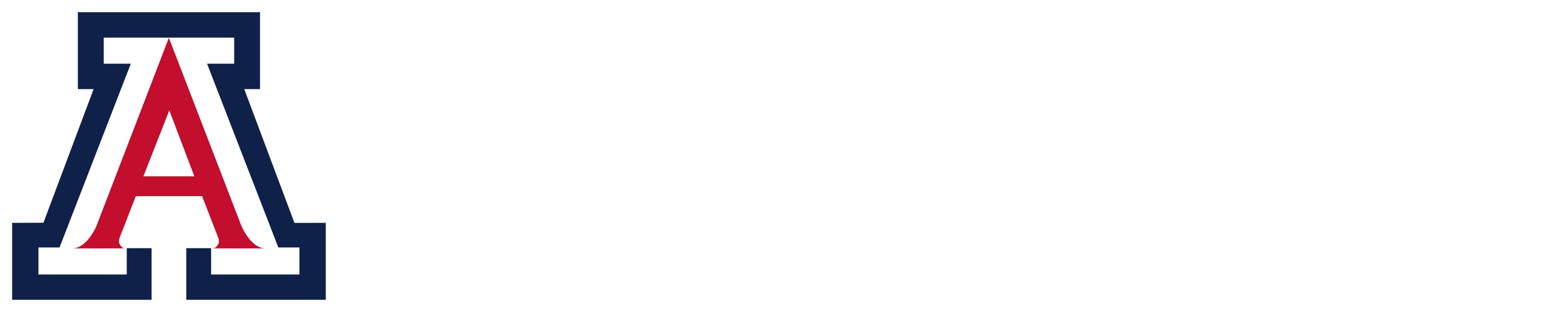 37
MODEL #4: ASSESSMENT OF FIELD WORK
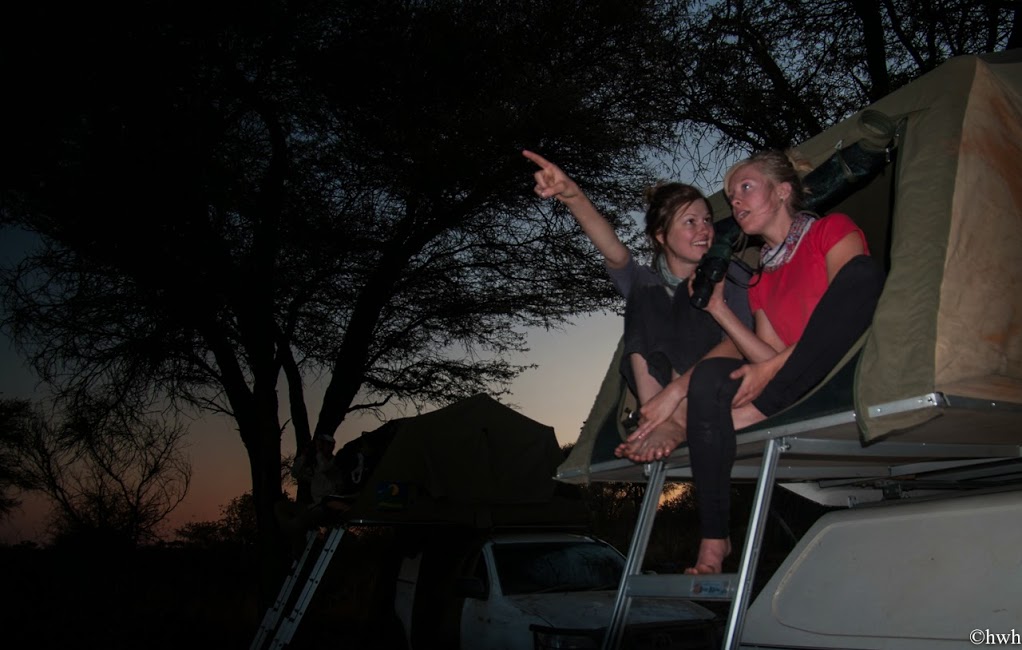 Course Format:
Visit conservation organizations in central and northern Namibia
Students develop a research project involving field observations of a subject of their choice
Camp for the duration of the class
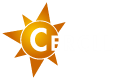 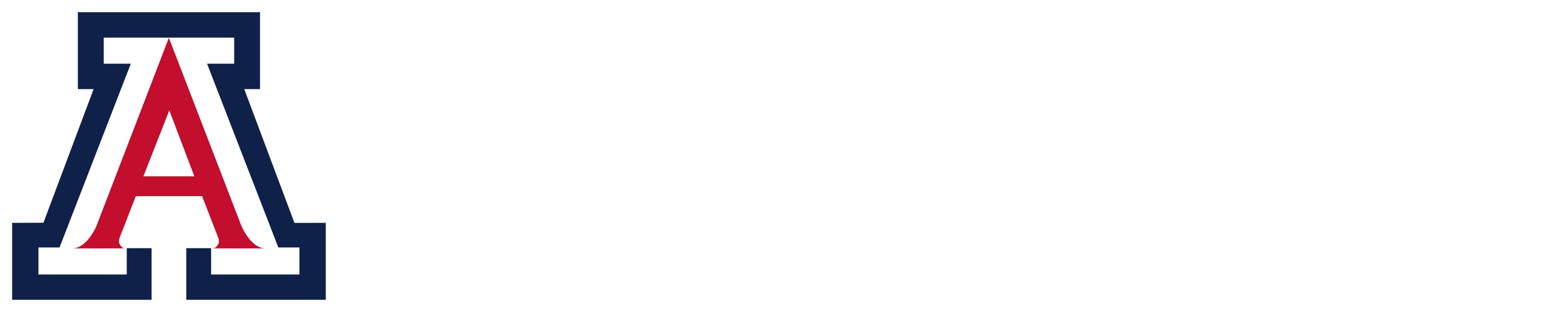 38
MODEL #4: ASSESSMENT OF FIELD WORK
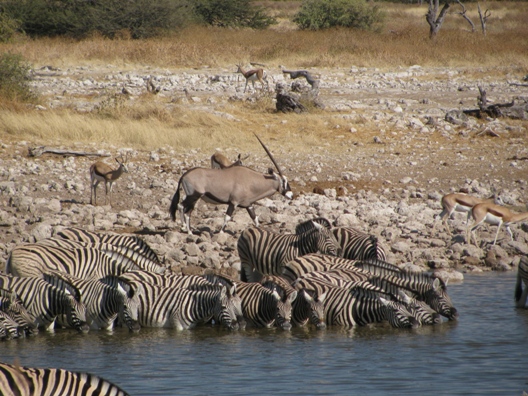 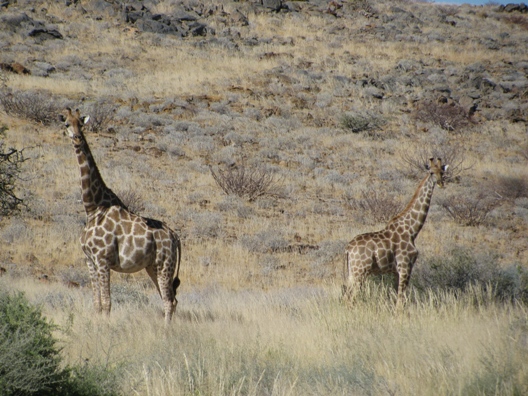 Course Format:
Promotes awareness of other cultures
Involves direct interaction with local people
Develops critical thinking skills
Emphasizes experiential learning
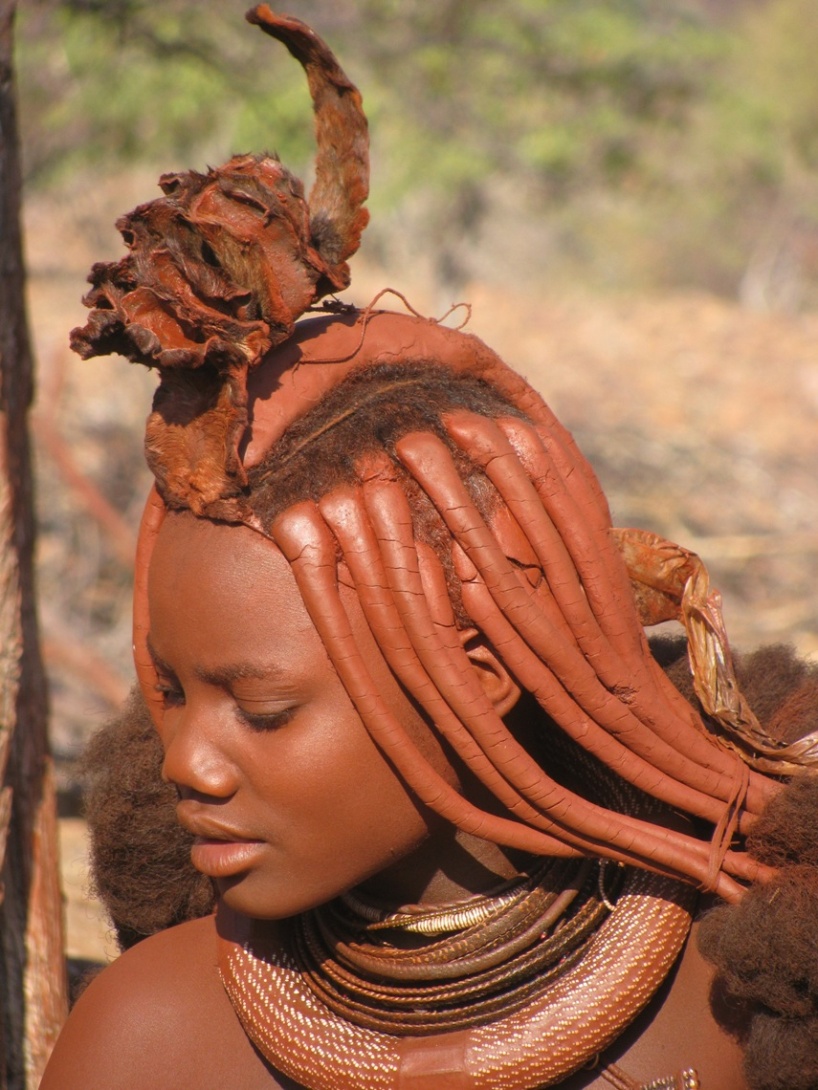 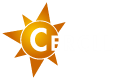 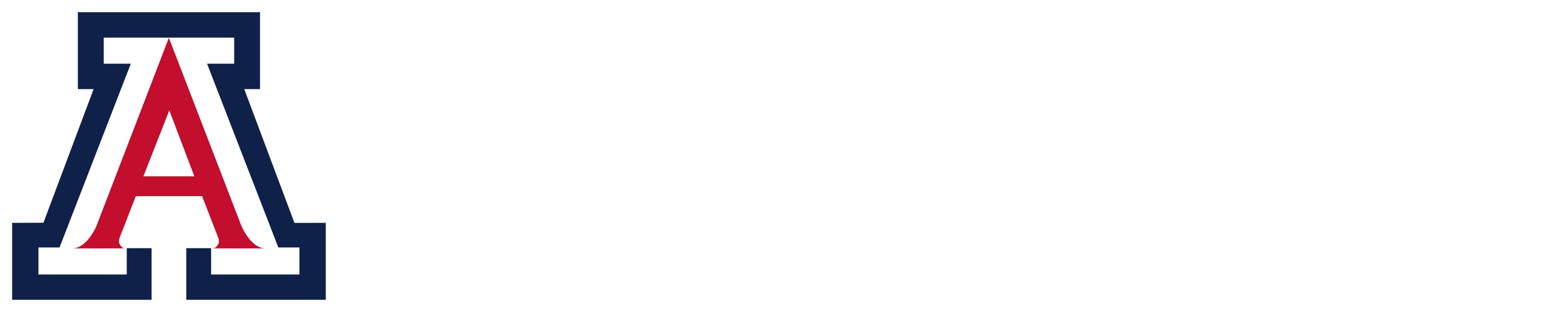 39
MODEL #4: ASSESSMENT OF FIELD WORK
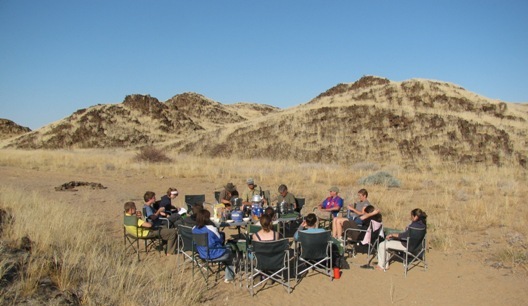 Assessment:
Field notebook
Data collection, locations and description
Student audio log
Daily description of activities
End of class feedback session
What students liked
What students suggest for improvement
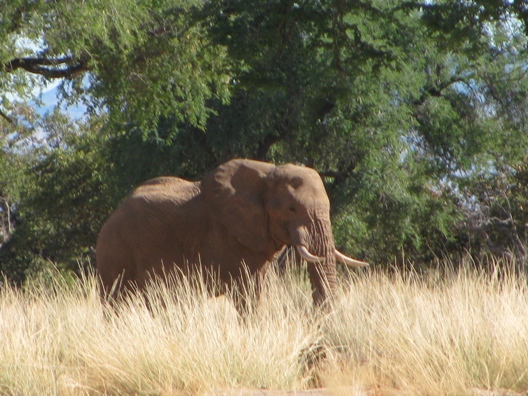 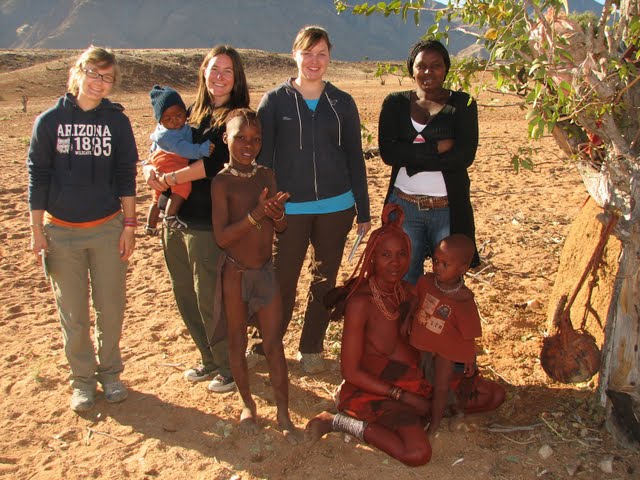 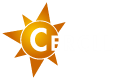 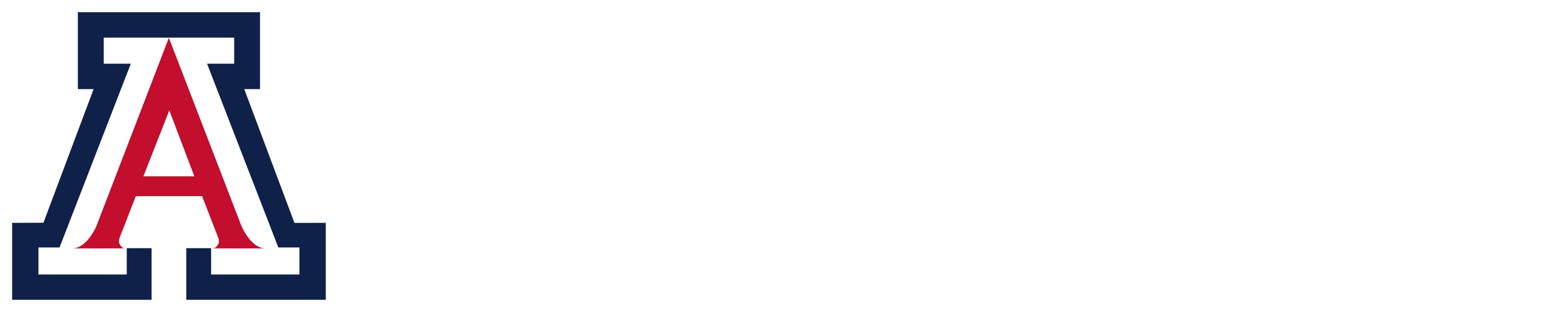 40
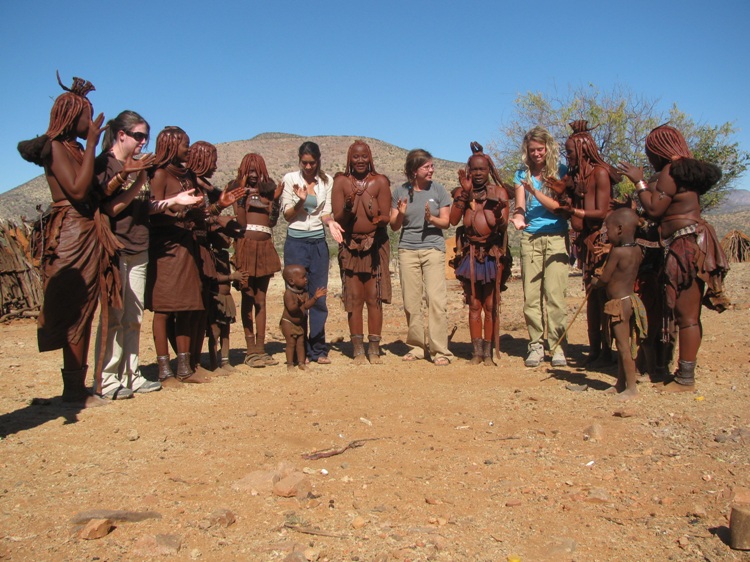 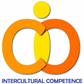 Discussion
42
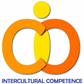 Contact information
Ash Scheder Black
ashblack@email.arizona.edu 
Tom Wilson
twilson@cals.arizona.edu
Melody Buckner
mbuckner@email.arizona.edu 
Harmony DeFazio
defazioh@email.arizona.edu 
Dale LaFleur
dlafleur@email.arizona.edu
43